het zaad van Abraham
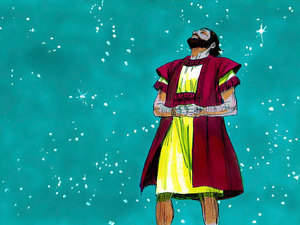 18 maart 2018
Hendrik Ido Ambacht
Galaten 3
1 O, dwaze Galaten, wie betovert jullie, aan wie Jezus Christus tevoren voor de ogen als gekruisigd werd beschreven? 
2 Dit alleen wil ik van jullie leren: Namen jullie de geest in ontvangst uit werken van de wet, of uit het horen van het geloof?
3 Zó dwaas zijn jullie, die begonnen in de geest: nu volbrengen jullie het in het vlees!
4 Zóveel leden jullie voor de schijn, als het ook zeker voor de schijn is.5 Hij, dan, die jullie de geest verstrekt en machten onder jullie inwerkt - namen jullie de geest in ontvangst uit werken van de wet, of uit het horen van het geloof?
Galaten 3
6 Zoals Abraham God gelooft, en het wordt hem tot rechtvaardigheid gerekend.7 Weet dus, dat zij, die uit het geloof zijn, zonen van Abraham zijn.8 En de Schrift, die tevoren waarneemt, dat God de natiën uit geloof rechtvaardigt, brengt tevoren een goed bericht aan Abraham: In jou zullen al de natiën inbesloten gezegend worden,
9 Zodat zij, die uit het geloof zijn, gezegend worden, samen met de gelovige Abraham.
Galaten 3
10 Want allen, die uit werken van de wet zijn, zijn onder een vloek; want er staat geschreven: Vervloekt is een ieder, die niet blijft in alles, wat er geschreven is in de boekrol van de wet, om dat te doen.11 En dat er in de wet niemand bij God gerechtvaardigd wordt, is duidelijk, want: de rechtvaardige zal uit geloof leven.12 Maar de wet is niet uit geloof, maar: wie ze doet, zal in hen leven.
Galaten 3
13 Christus koopt ons uit vanuit de vloek van de wet, door voor ons een vloek te worden, want er staat geschreven: Vervloekt is een ieder, die op een hout gehangen wordt,
14 opdat de zegen van Abraham tot de natiën zal komen, in Jezus Christus, opdat wij de belofte van de geest in ontvangst zullen nemen door het geloof.15 Broeders, ik zeg dit naar de mens: net zoals een verbond van een mens, dat bekrachtigd is - niemand wijst het af, of wijzigt het.
Galaten 3
16 Nu werden aan Abraham de beloften uitgesproken en aan zijn zaad. Hij zegt niet: en aan zijn zaden, als over velen, maar als over één: en aan jouw zaad, dat wil zeggen: Christus.
17 En dit zeg ik: de wet, die na vierhonderd dertig jaar gekomen is, maakt een verbond, dat tevoren door God bekrachtigd is, niet ongeldig, zodat de belofte buiten werking gesteld zou worden.18 Want indien het lot-bezit uit de wet is, dan niet meer uit de belofte; en juist door een belofte heeft God aan Abraham zijn gunst bewezen.